参加をご希望の方は、

本申込書を メール または ＦＡＸ で送信いただくか、

下記「申込みフォーム」の ＵＲＬ または ＱＲコード から

ご連絡ください。

申込期限：令和4年2月28日
コロナの感染拡大防止対策について
マスクの着用、手指の消毒、会場入口の検温、３密防止等の対策を講じます。
来場者におかれましてはご不便をおかけしますが、ご理解とご協力をよろしくお願いします。
なお、下記の項目に該当する方は来場できません。
感染拡大地域への移動した方（セミナーの2週間以内に、海外及び感染拡大地域への移動履歴がある方）
３７．５℃以上の発熱がある方、体調がすぐれない方（味覚・嗅覚異常を含む）。
感染症陽性者との濃厚接触がある方
ただし、コロナの感染状況や1/18時点の状況を鑑み、内容が変更される場合があります。
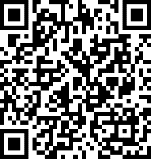 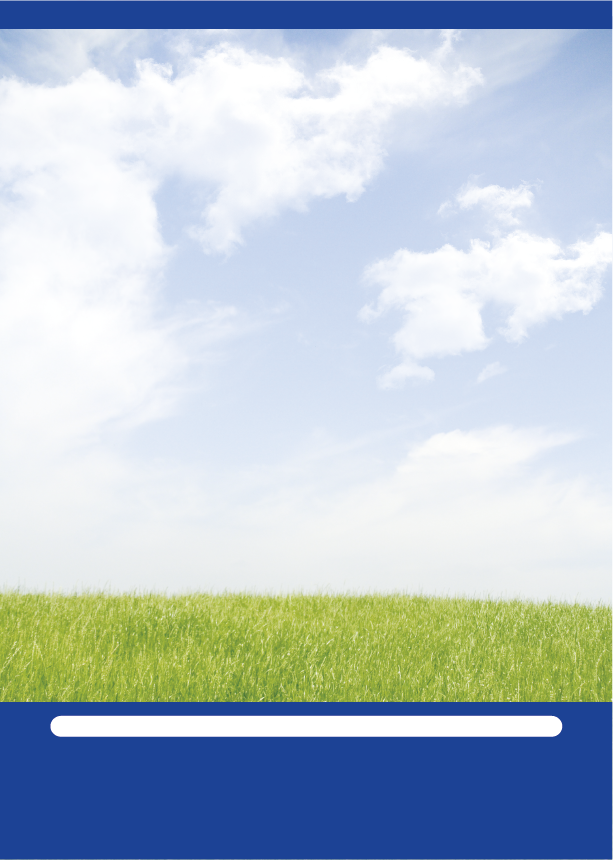 連絡・申込み先、申込みフォーム
TEL
0897ｰ66-1111
申込みフォーム
(URL・QR)
FAX
0897-66-1112
Mail
https://forms.gle/ybsZ7M9PQ1xU6o8g7
tech2@ticc-ehime.or.jp
(公財)えひめ東予産業創造センター〔担当：平岩〕